HASIL INDEKS KEPUASAN PELANGGAN TRIWULAN I TAHUN 2020
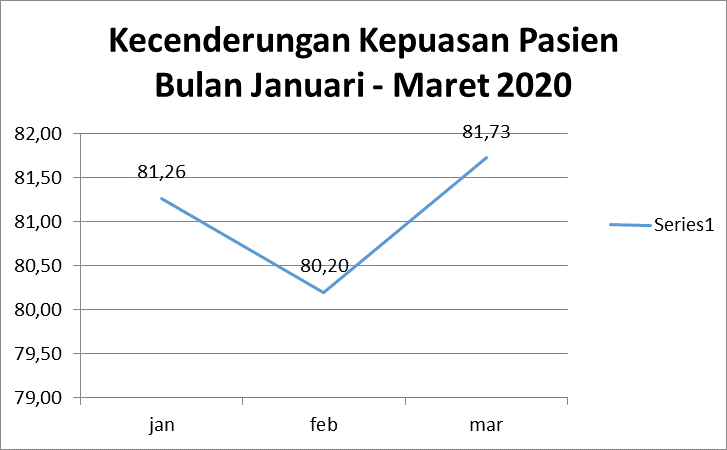 Dari grafik di atas terlihatkepuasan pasienselama Januari - Maret2020 terhadappelayanan di ranap &rajal cenderungfluktuatif dan baikdenganpencapaiannya masihdi atas target 81,06.
INDEKS KEPUASAN PASIEN BERDASARKAN VARIABEL TRIWULAN I TAHUN 2020
Dari grafik di atas dapat disimpulkan tidak semua variabel penilaian mempunyai capaian kepuasan pasien di atas 76,60. Capaian tertinggi diperoleh oleh variable perilaku pelaksana yaitu pada angka 84.96 di bulan Januari 2020, sedang terendah adalah pada variable penanganan pengaduan yaitu pada angka 77.11 yaitu di bulan Februari 2020.
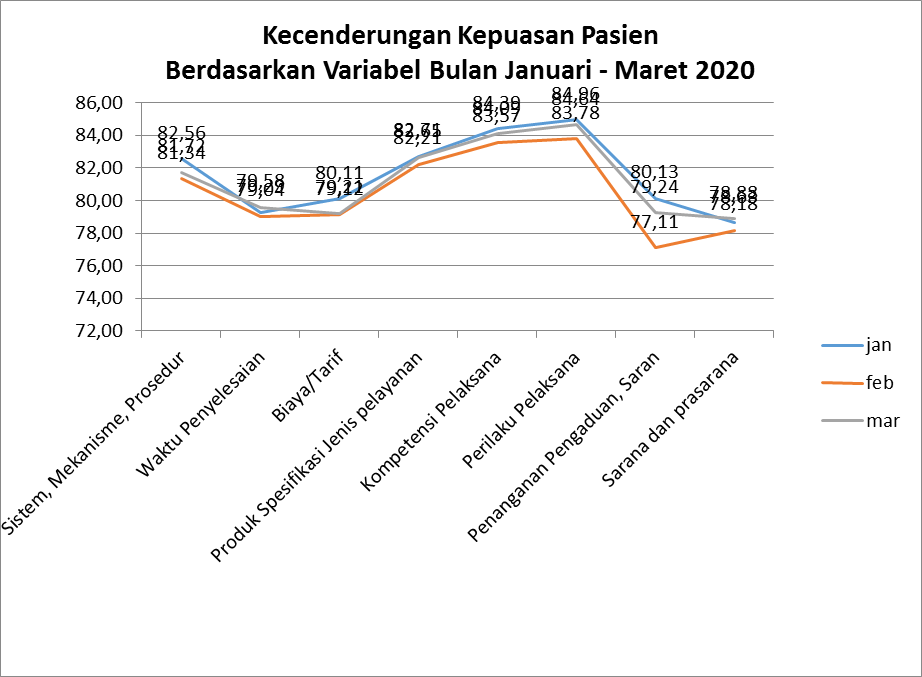